Thứ … ngày … tháng … năm
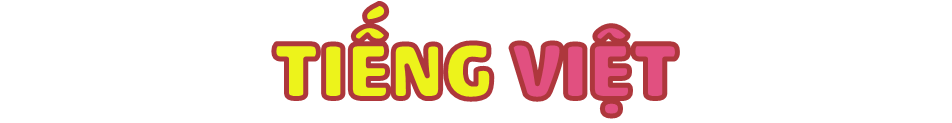 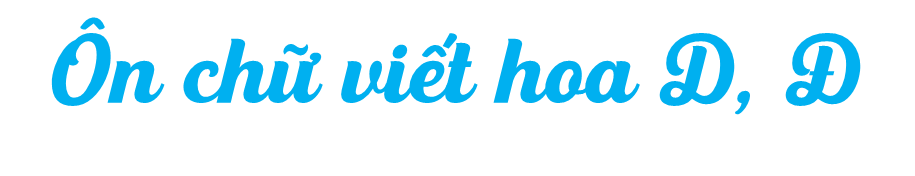 Chieàu cao
Cùng tìm hiểu
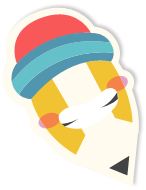 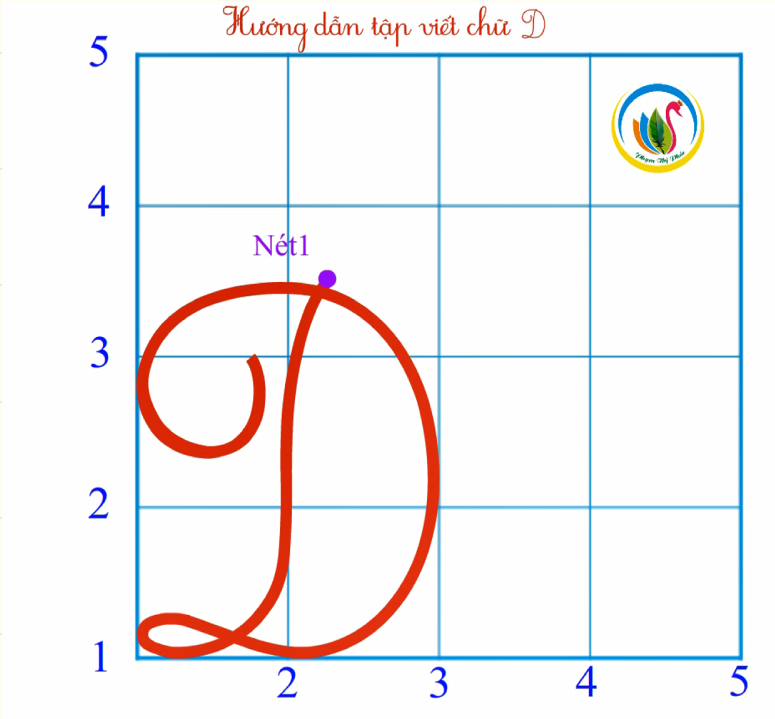 nét móc ngược trái
nét cong phải
nét cong trái
2 
ô ly rưỡi
nét thắt
2 ô ly
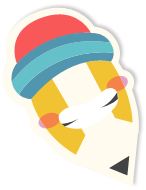 Cùng quan sát
Chieàu cao
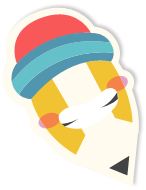 So sánh
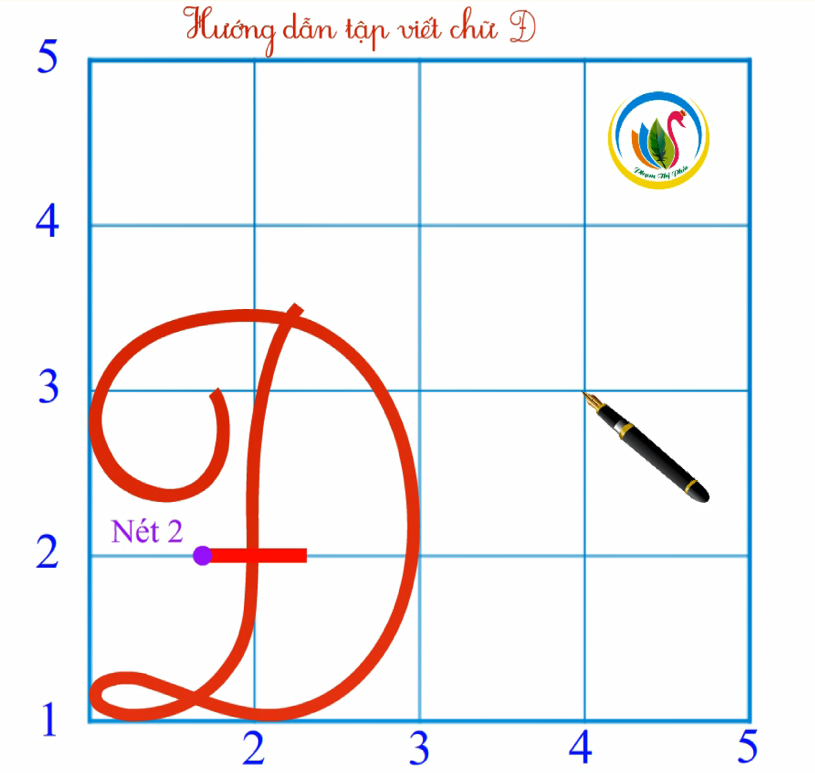 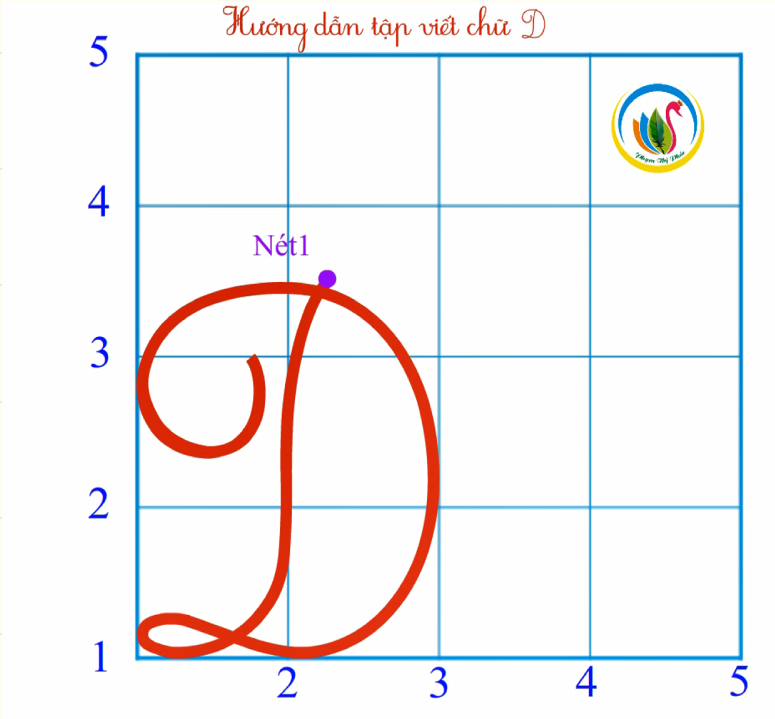 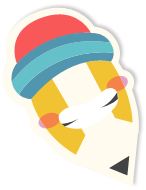 Cùng quan sát
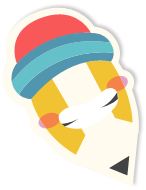 Cùng luyện viết
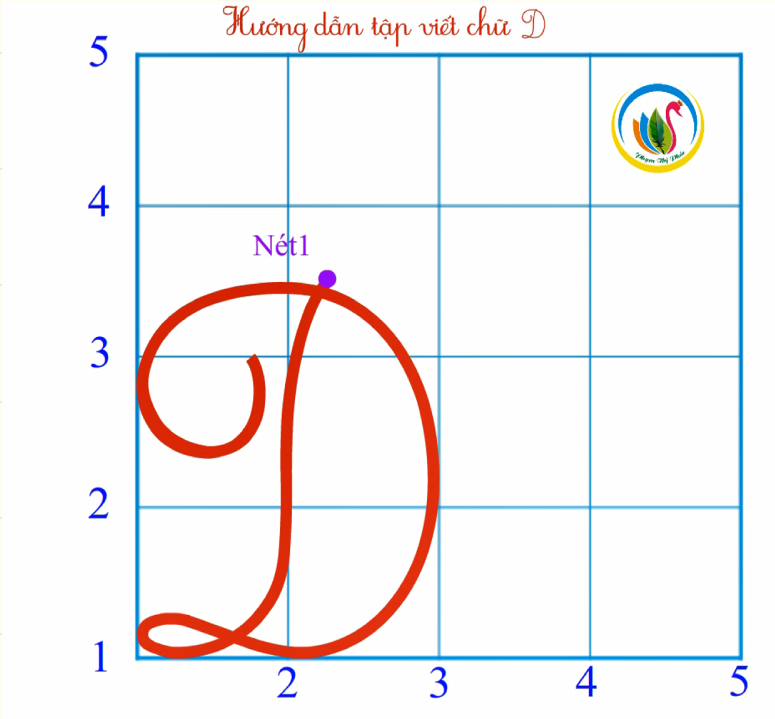 Viết vào 
VBT
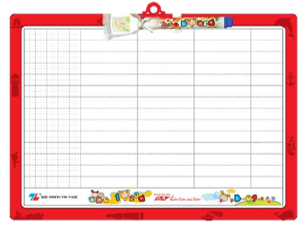 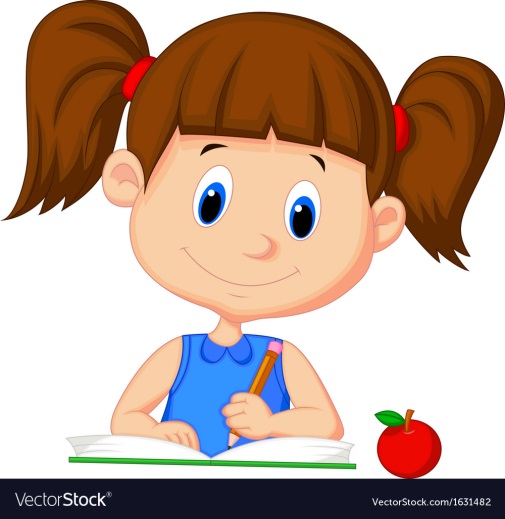 Viết vào 
Bảng con
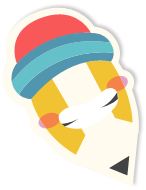 Cùng luyện viết
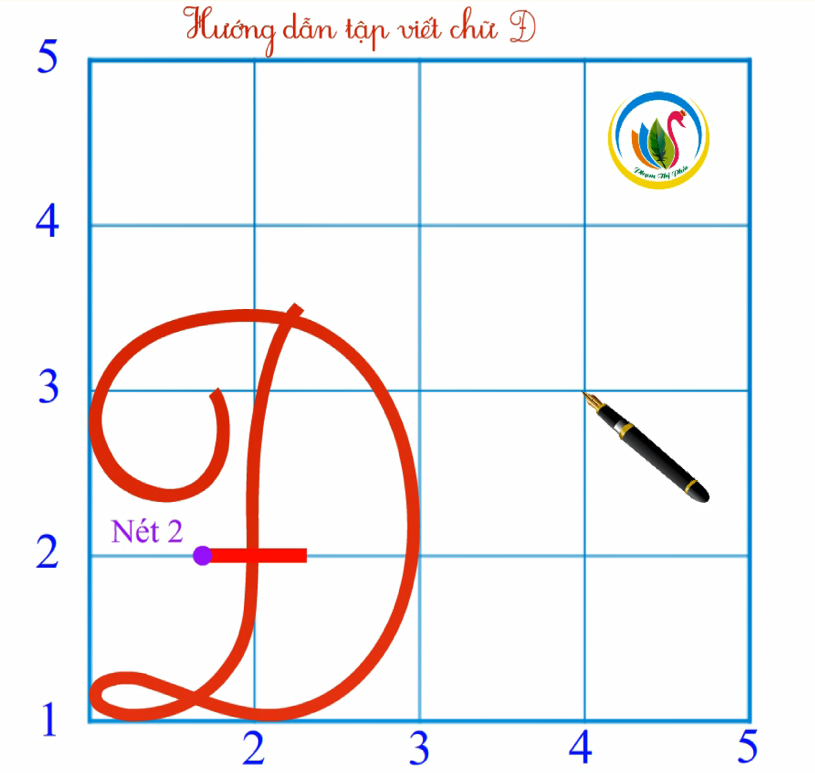 Viết vào 
VBT
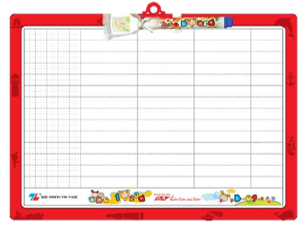 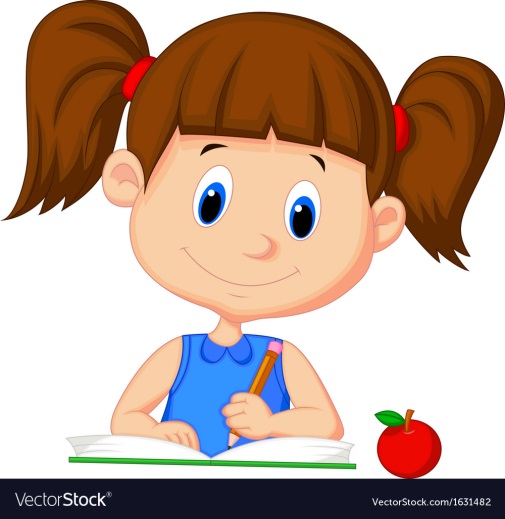 Viết vào 
Bảng con
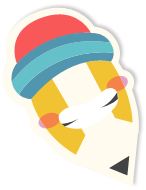 Viết tên riêng
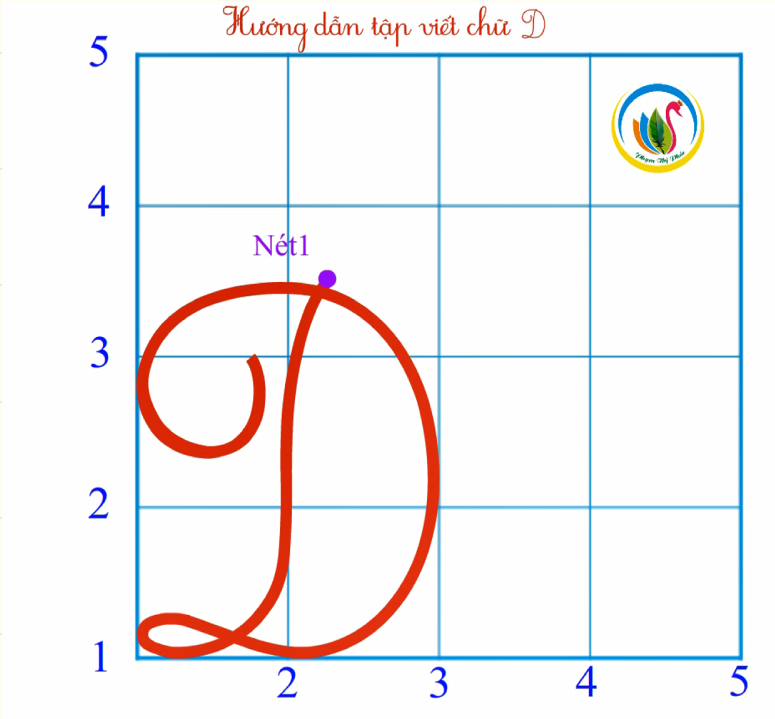 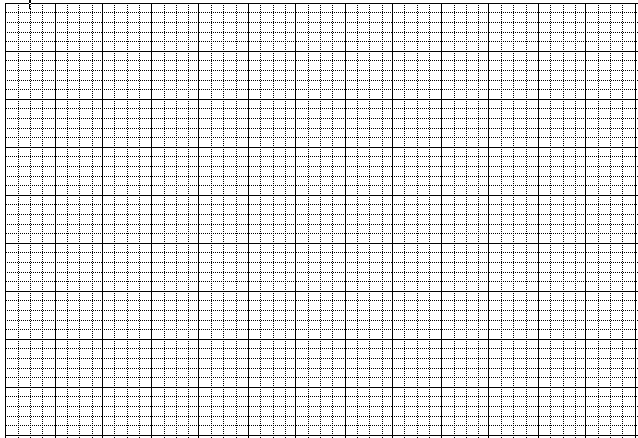 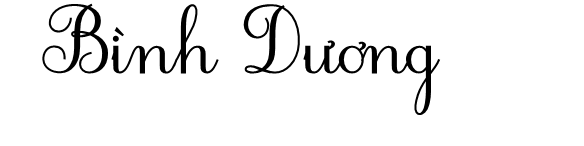 Viết vào 
VBT
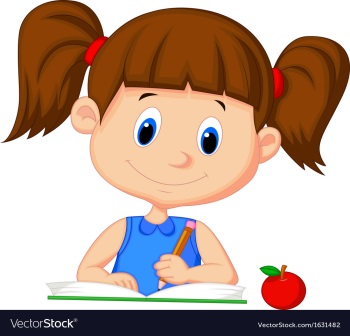 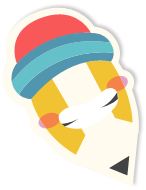 Câu ứng dụng
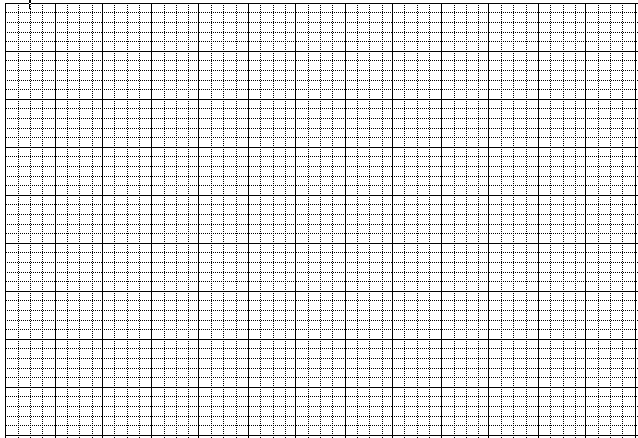 Dưới trăng quyên đã gọi hè
Đầu tường lửa lựu lập lòe đâm bông.
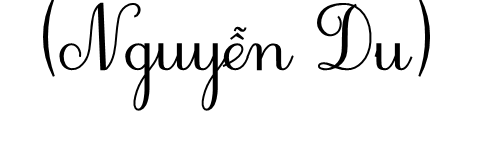 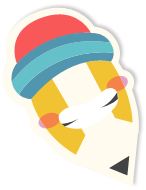 Ý nghĩa câu thơ
Đây là 2 câu thơ nổi tiếng của đại thi hào Nguyễn Du. Câu thơ  miêu tả cảnh đẹp vào mùa hè với tiếng chim quên, những bông hoa lựu đang đơm bông.
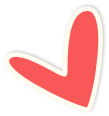